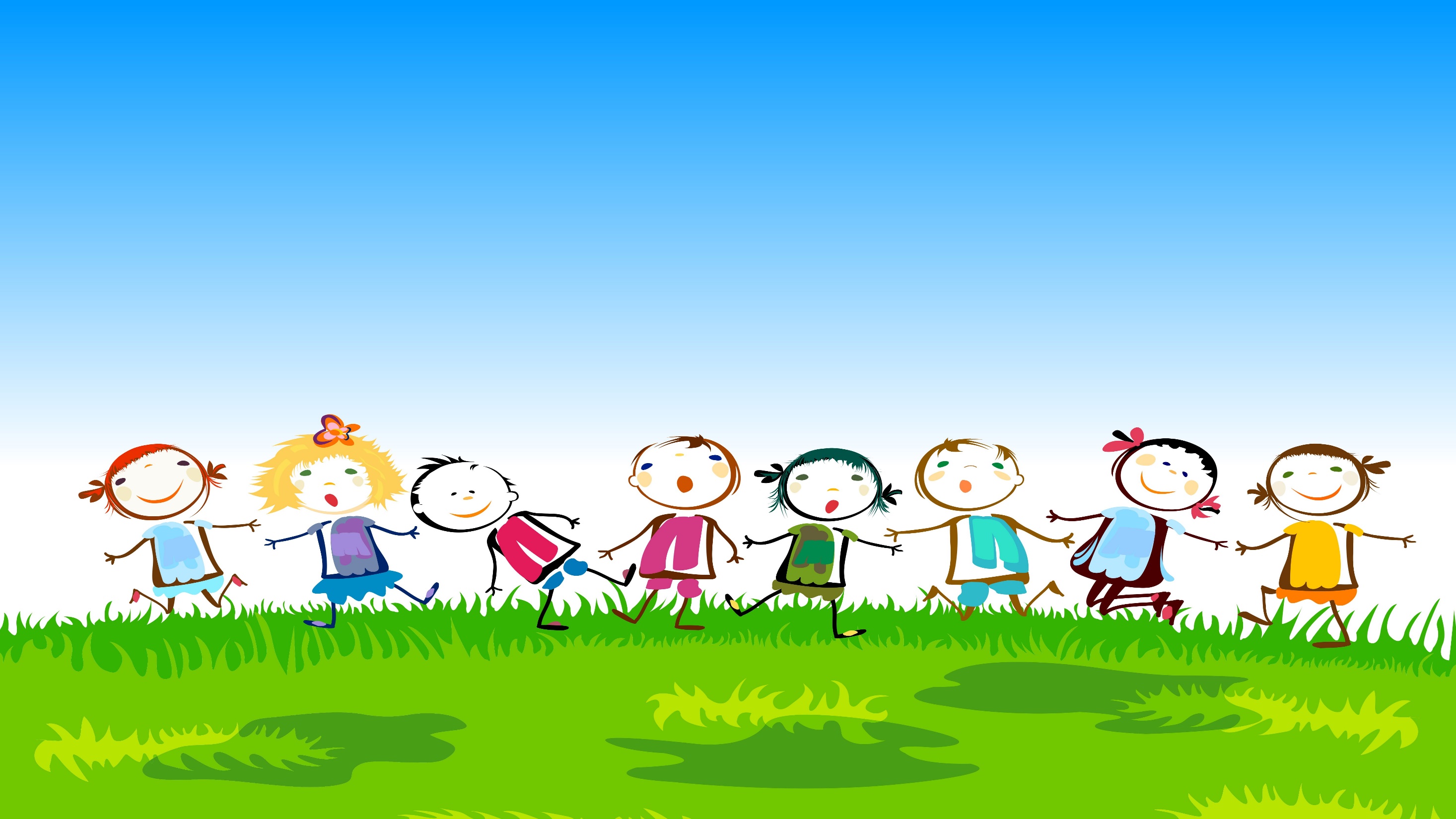 Проект«Спасибомания»
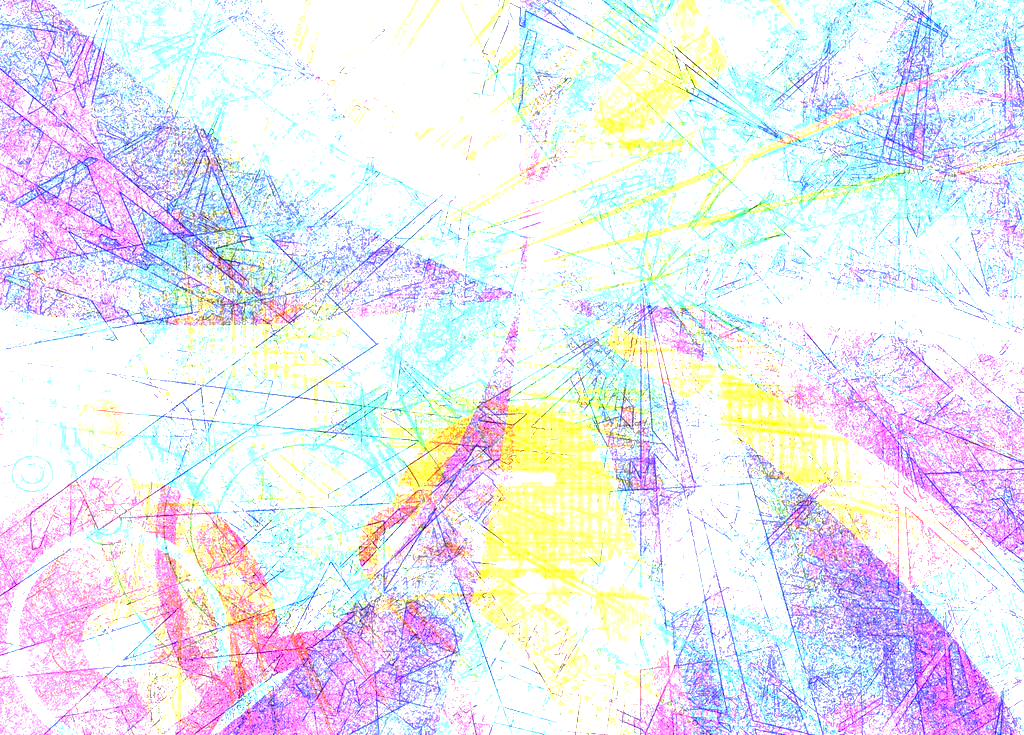 Цель: Расширить понятие детей о происхождении слова «спасибо».Привить навыки культурного поведения детей в общении друг с другом и другими людьмиЗадачи:1. Научить детей пользоваться вежливыми словами. 2. Познакомить с историй слова «спасибо».3. Расширить понятие детей о культуре поведения.
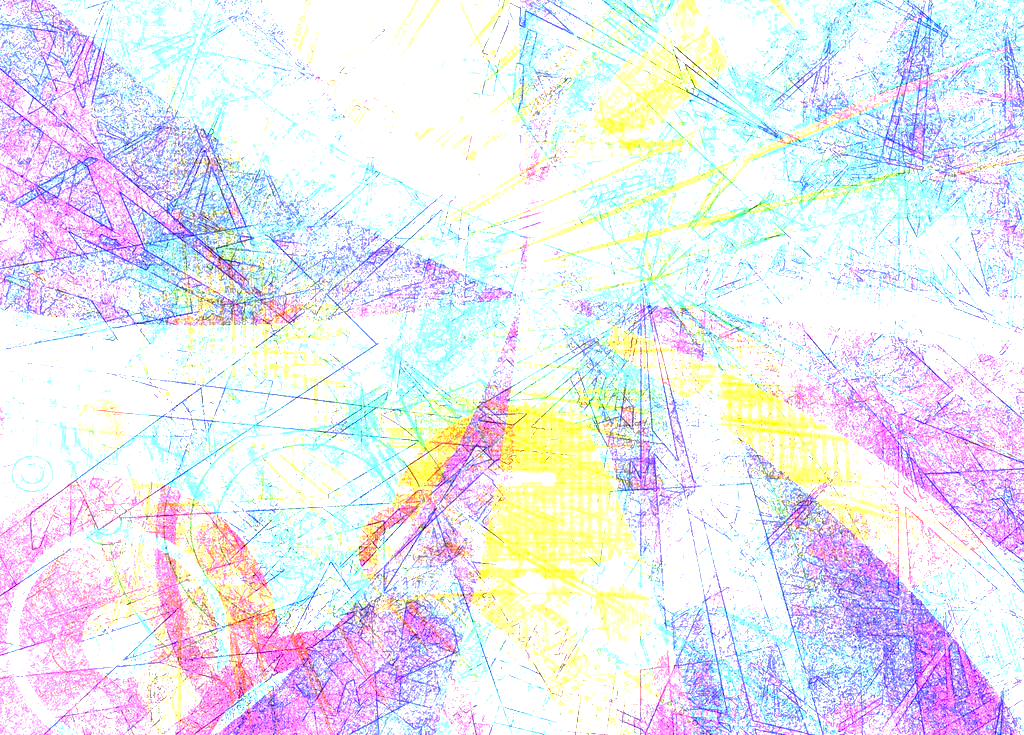 Срок реализации: на постоянной основе с 2018 годаУчастники проекта: педагоги и обучающиеся школы.
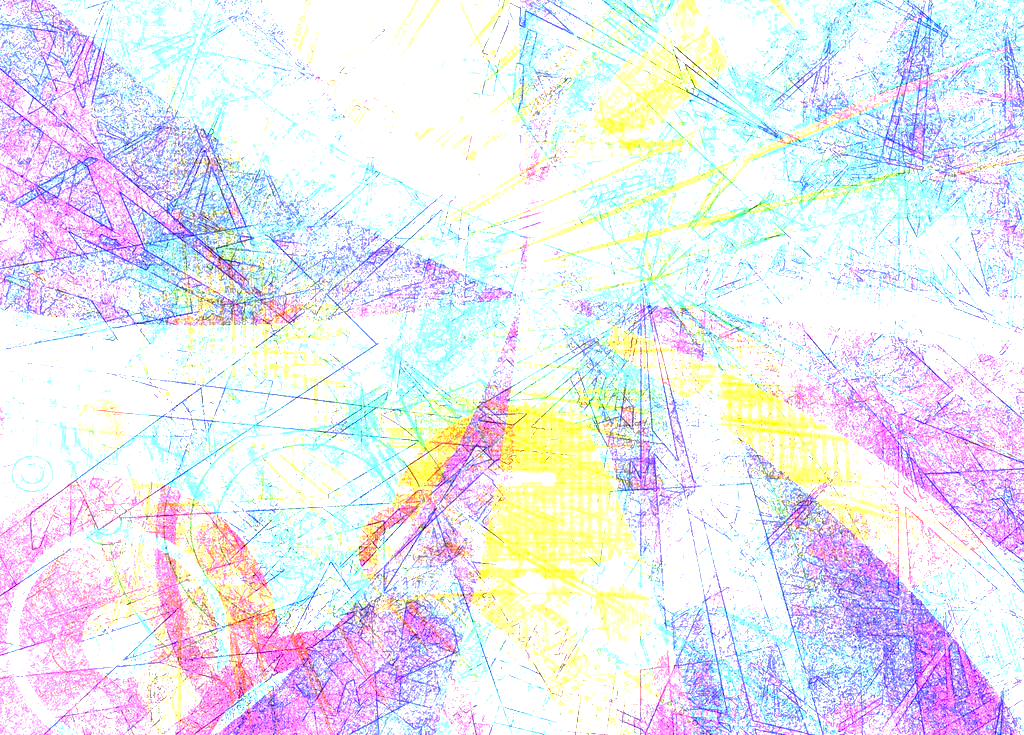 Актуальность
11 января, отмечается Международный день «СПАСИБО»   зародившийся по инициативе ООН и ЮНЕСКО.   Наша школа традиционно ( с 2017 года) запускаетФЛЕШМОБ БЛАГОДАРНОСТИ!                         Многие люди заслуживают нашей с вами благодарности: мамы и папы, братья и сёстры, дедушки и бабушки, воспитатели, учителя, ветераны, друзья и соседи…
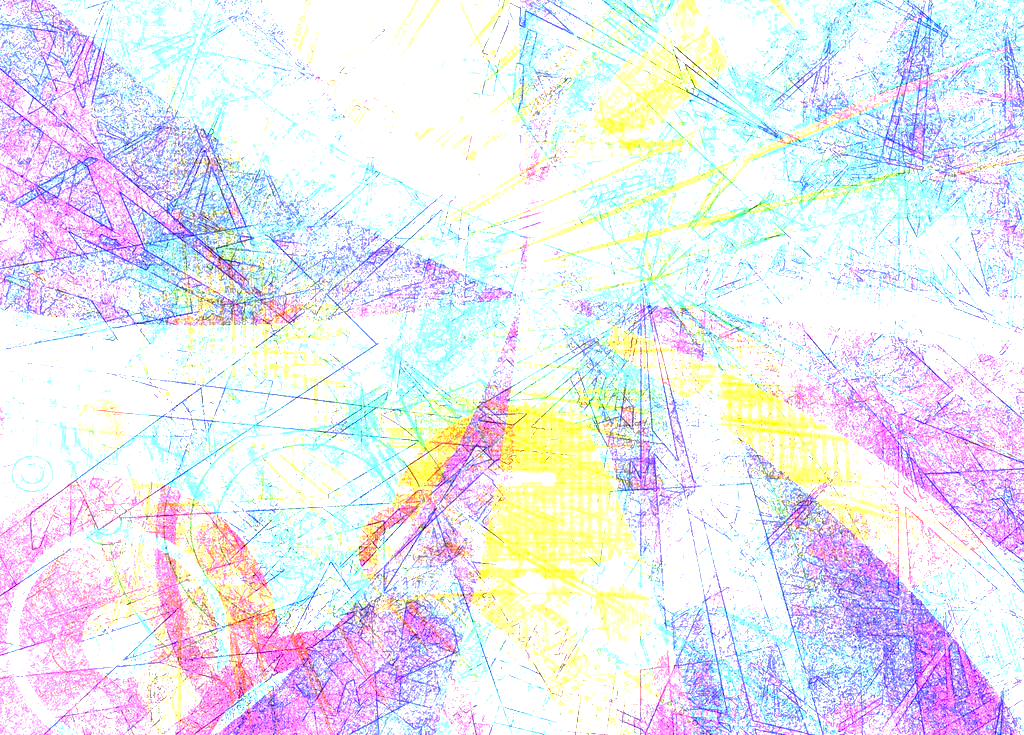 2018 год.Флажок-спасибка для всех кто в это утро пришёл в школу и вспомнил добрые слова!
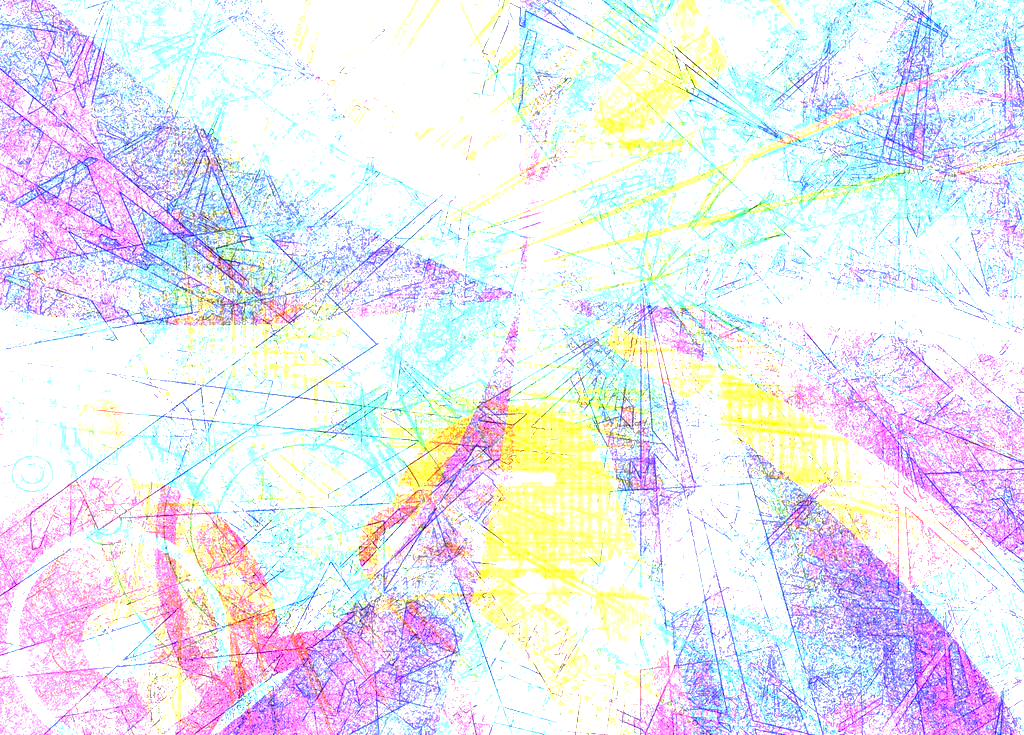 2019 год.Конкурс плакатов «Спасибомания»
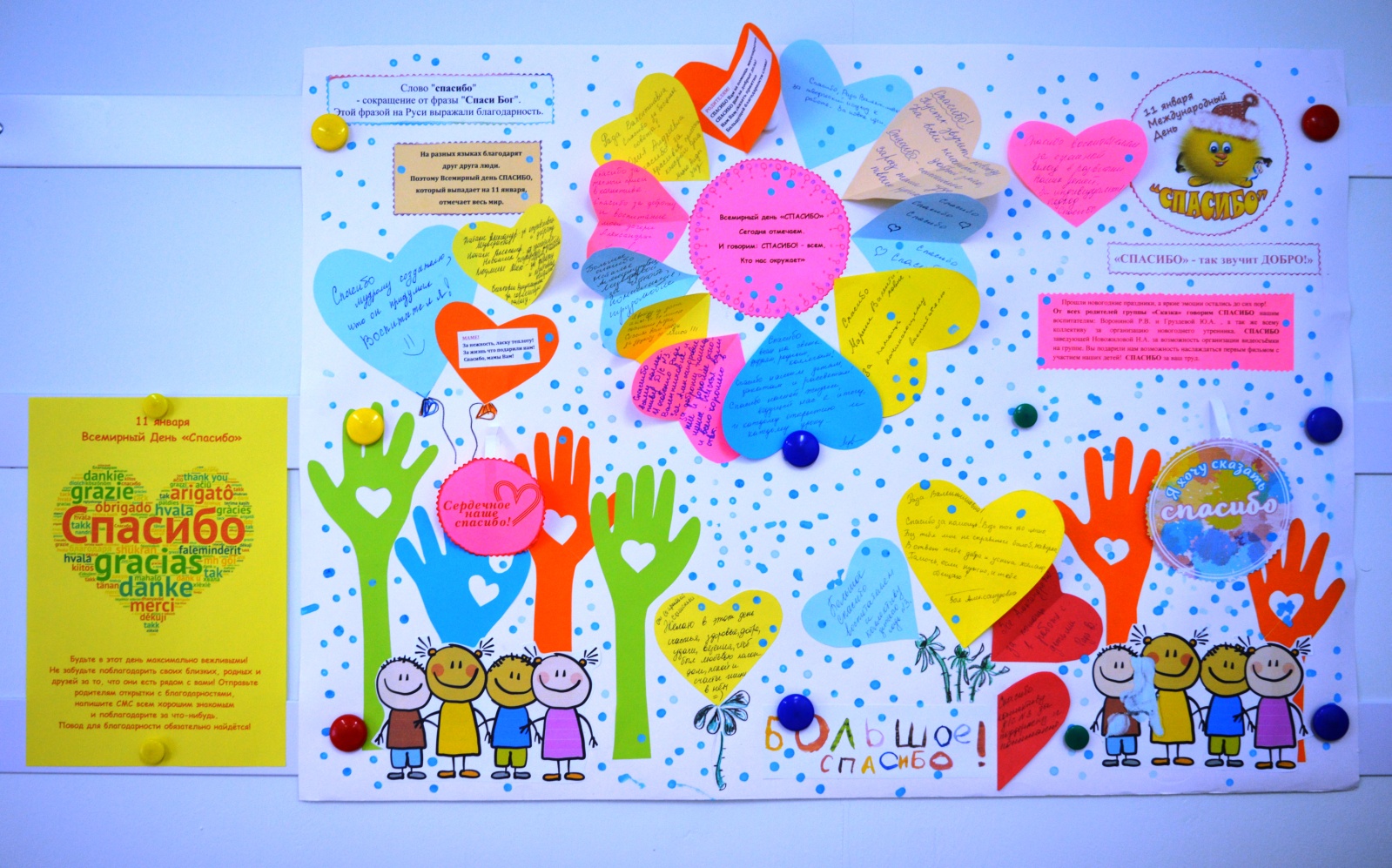 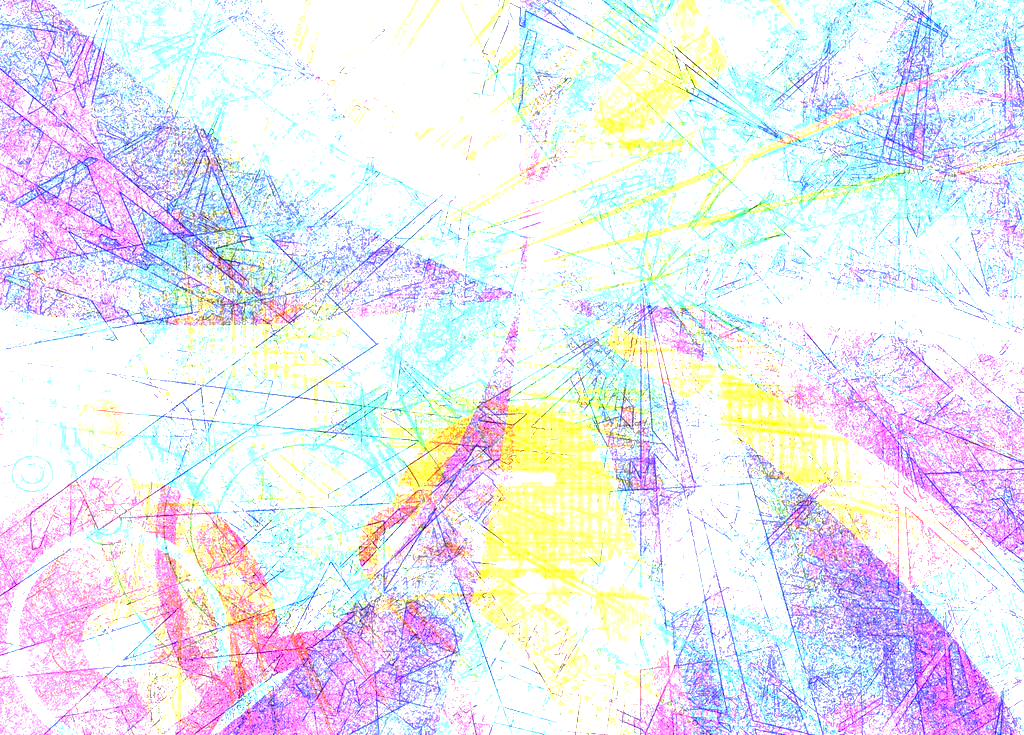 2020 год.С чего начинается хороший день? Конечно с добрых слов и улыбки.В этот понедельник всех учеников и сотрудников охватила акция "Спасибочки".Символичный жетон-письмо получали все кто отличился в хороших делах.А ученики младших классов устроили соревнования, кто больше "спасибочек" соберёт.Спасибо всем за доброту, вежливость и активное участие в жизни школы.
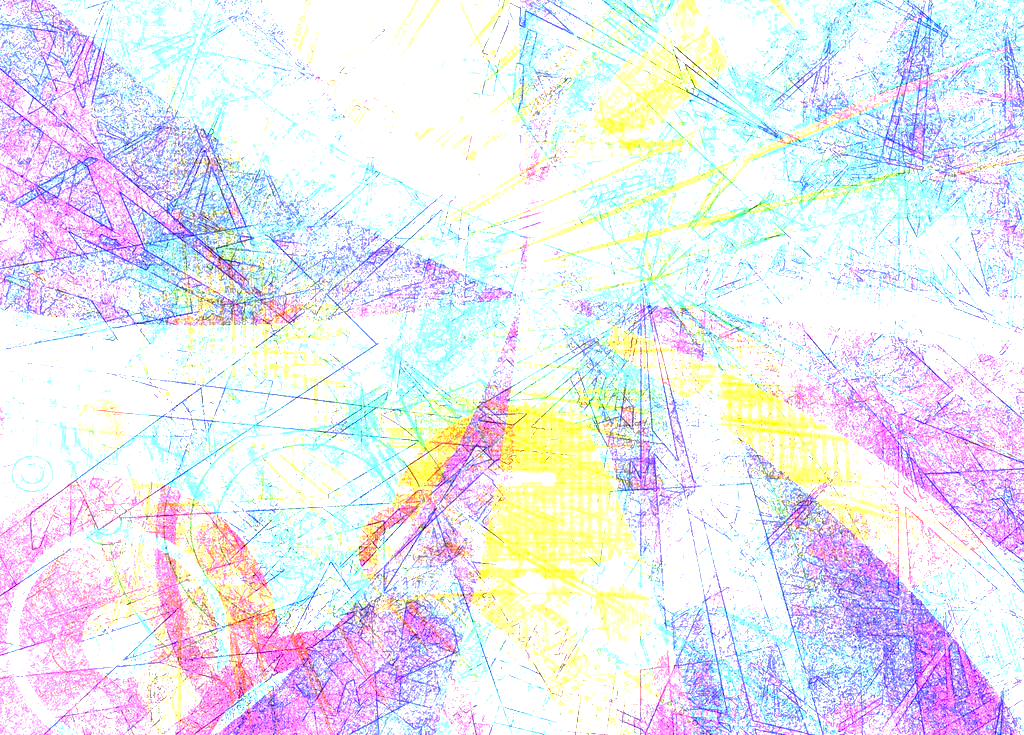 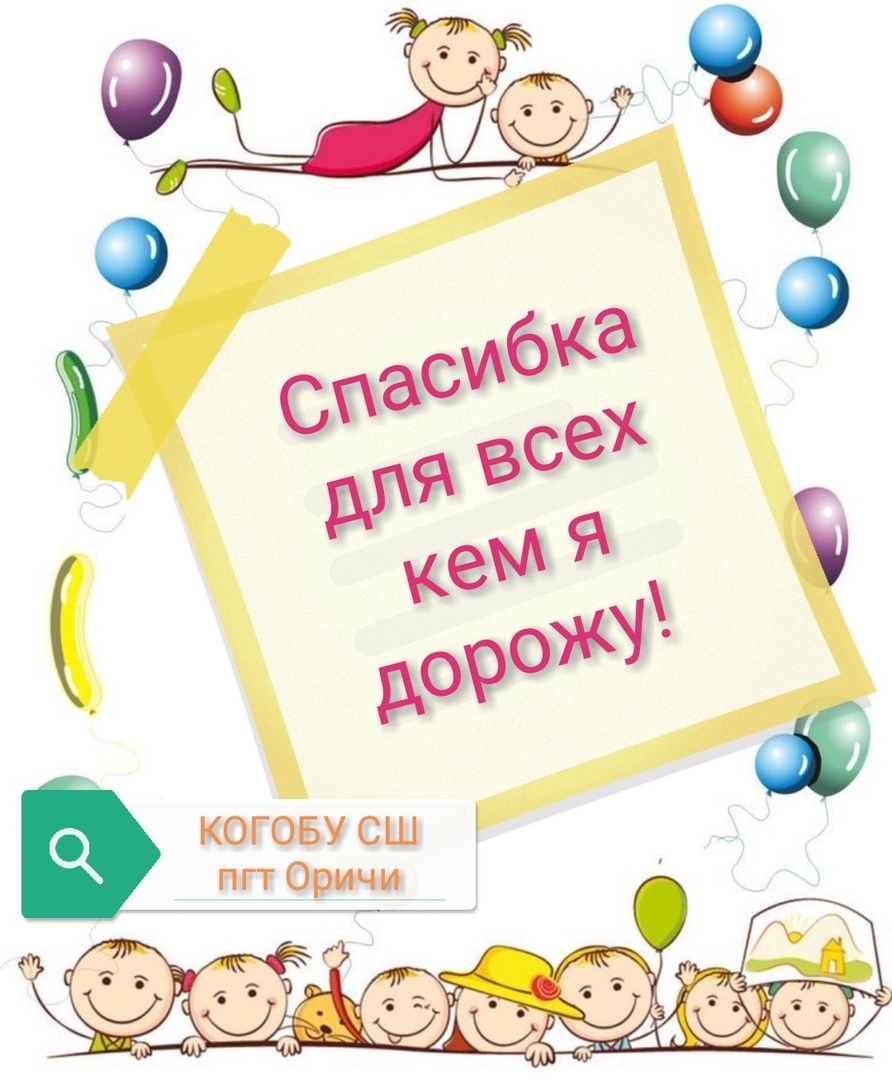 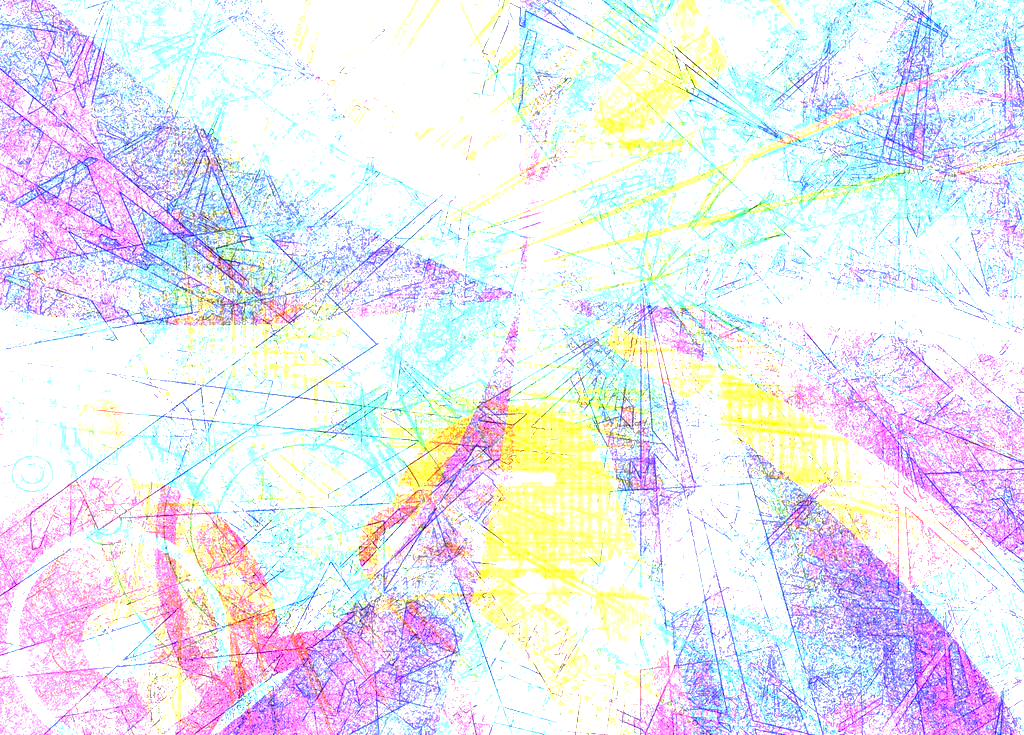 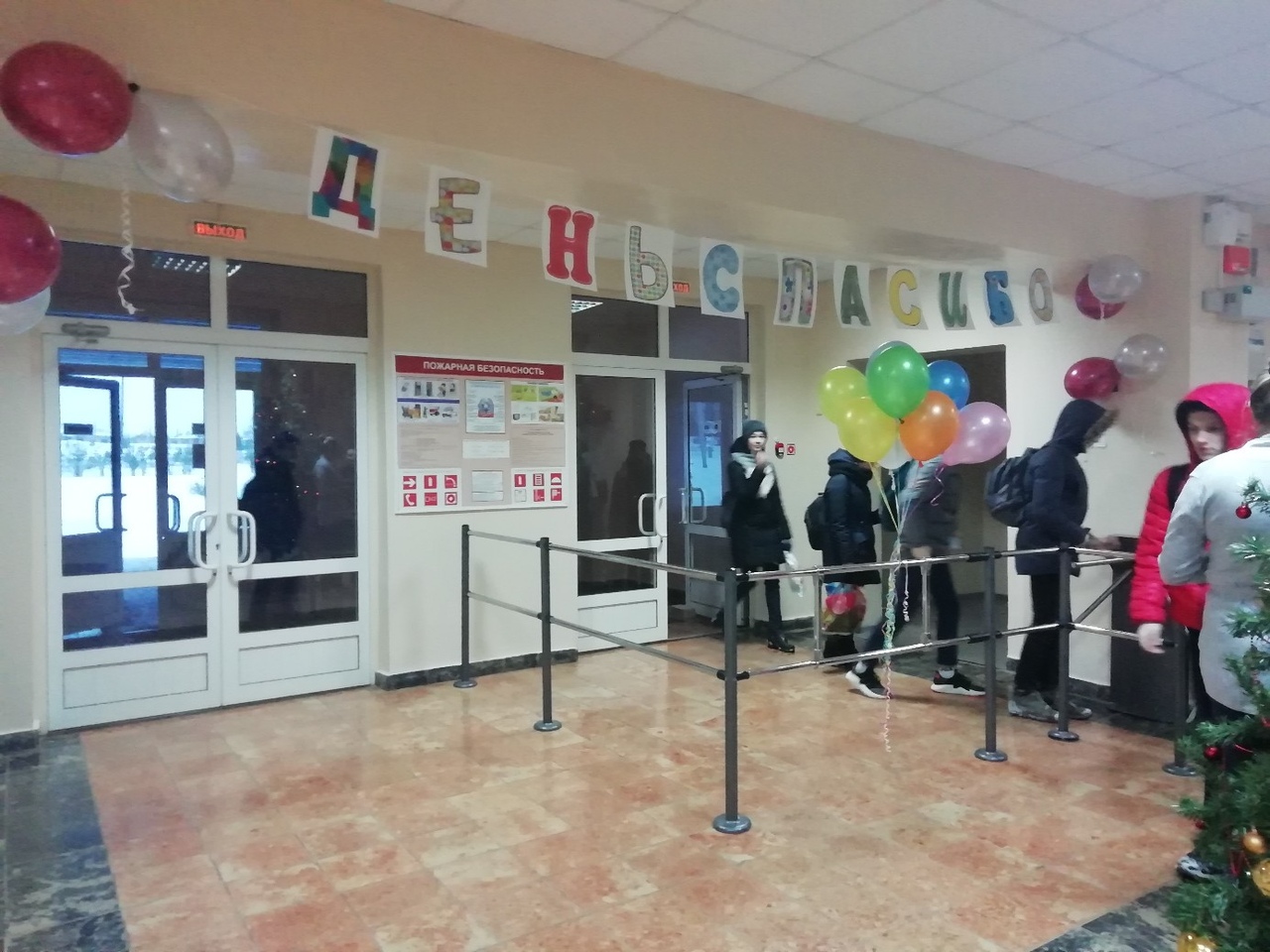